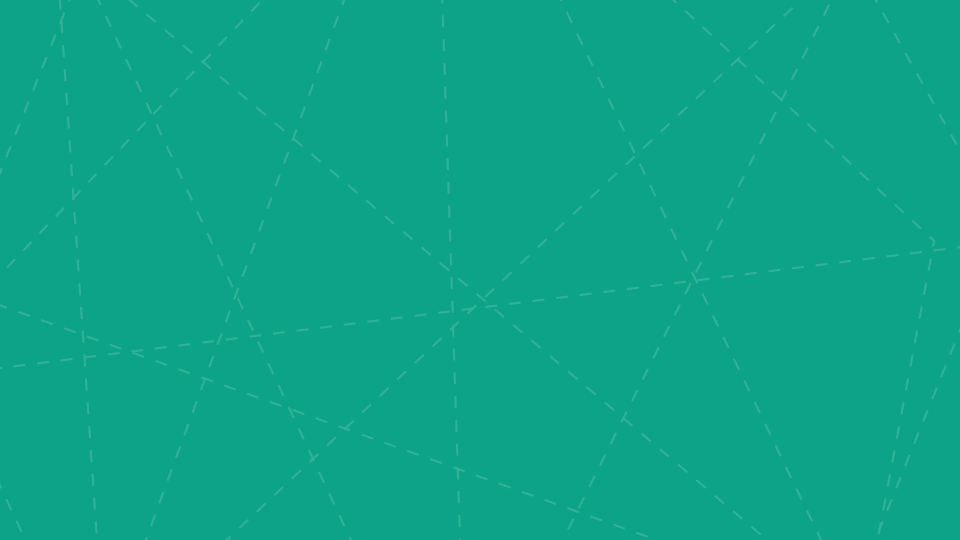 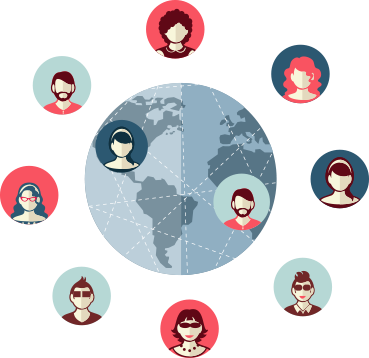 Производство: затраты, выручка, прибыль
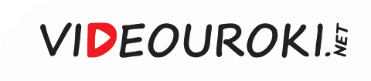 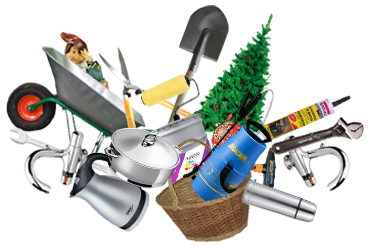 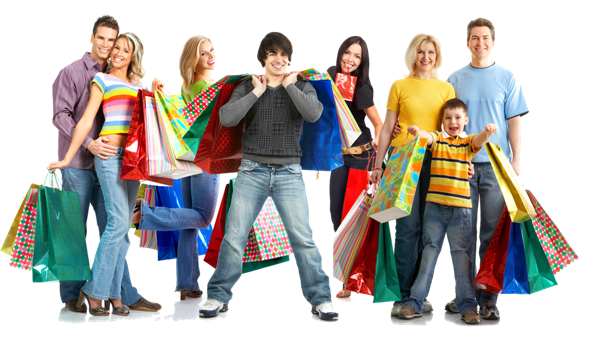 1
2
Какой товар производить?
Для кого производить?
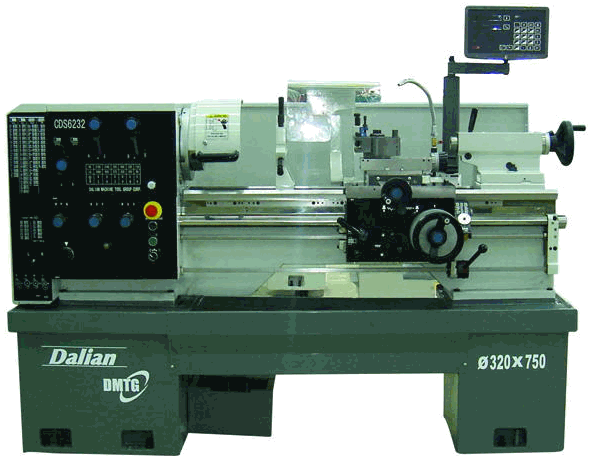 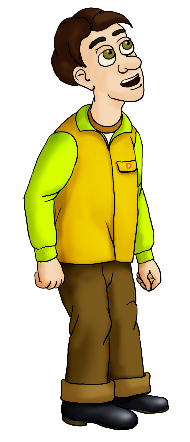 3
Как производить?
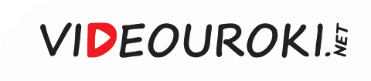 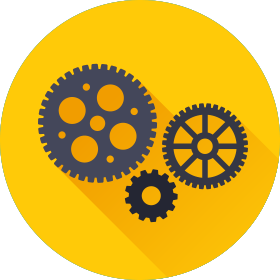 Производство – это процесс создания чего-либо.
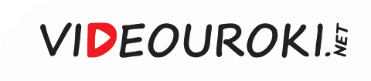 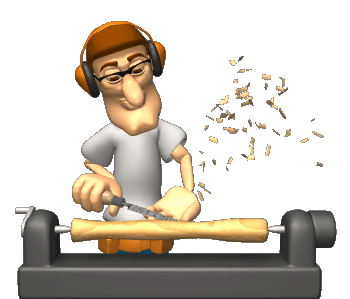 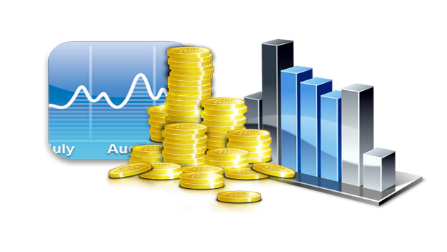 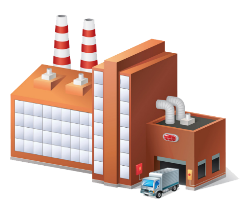 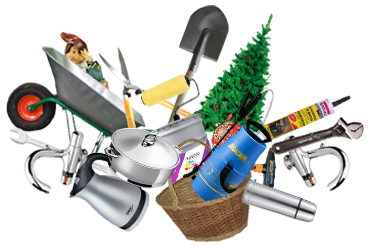 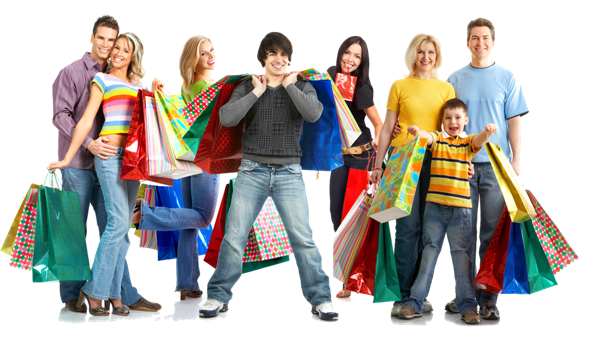 Производство
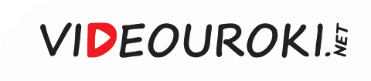 Типы производства
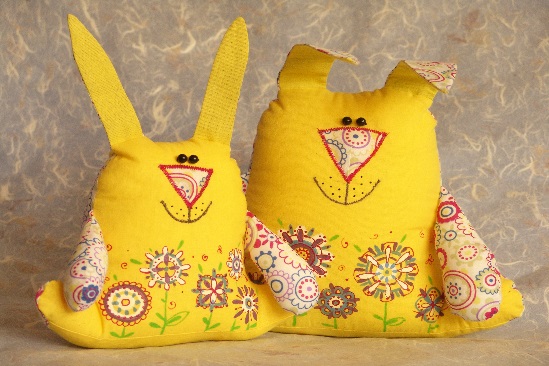 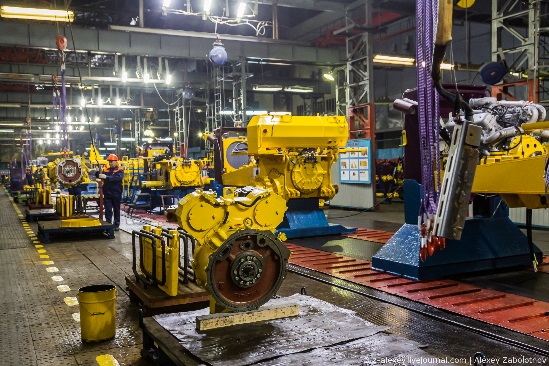 1
2
Единичное
Серийное
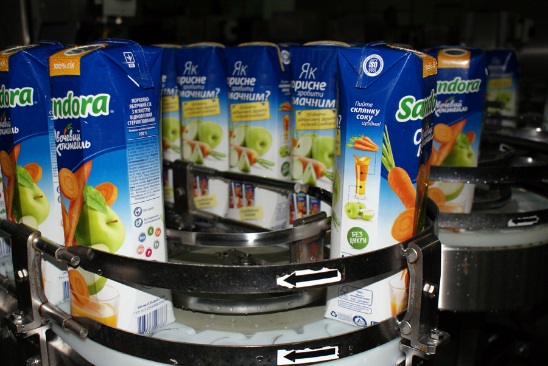 3
Массовое
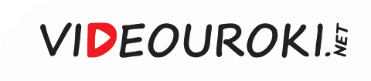 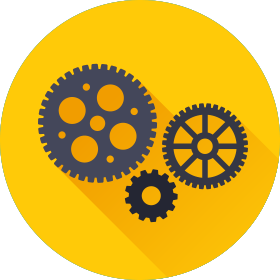 Единичное производство – это штучное изготовление товаров и услуг.
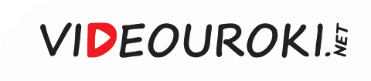 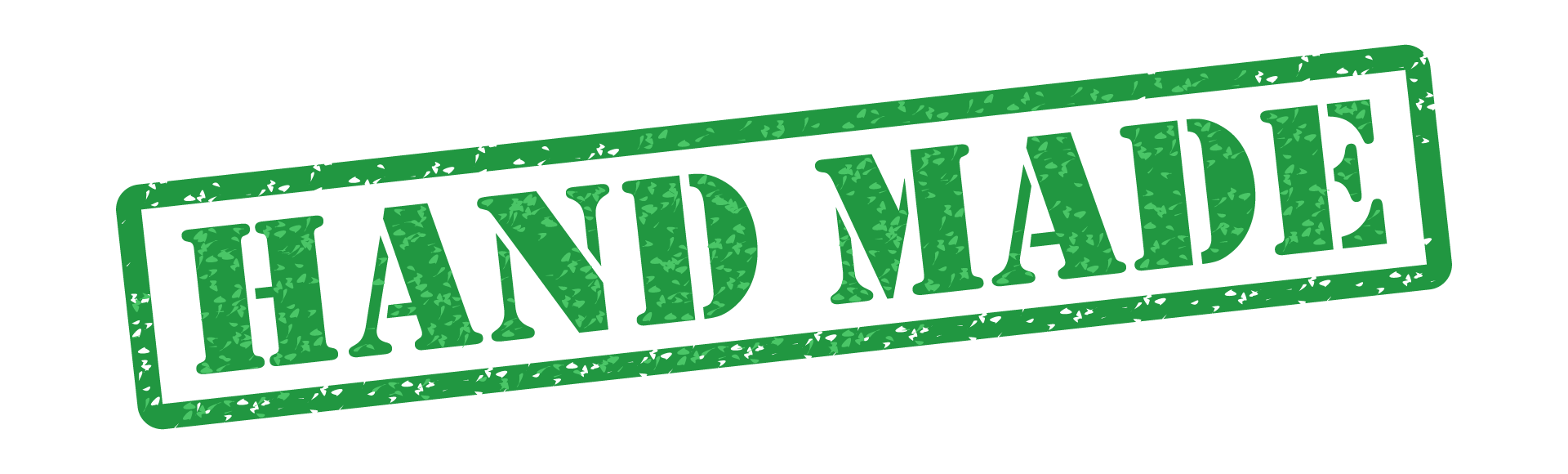 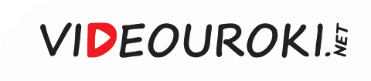 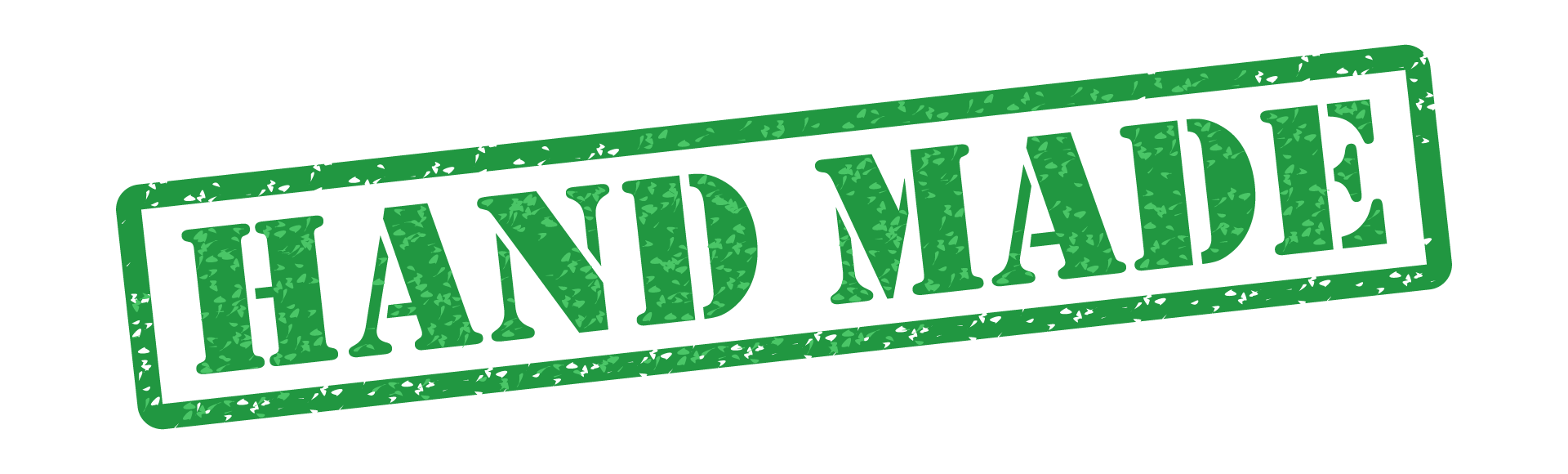 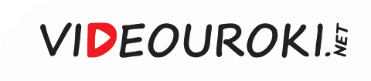 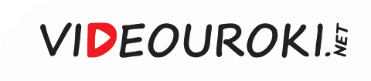 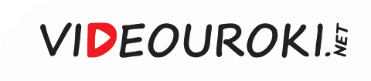 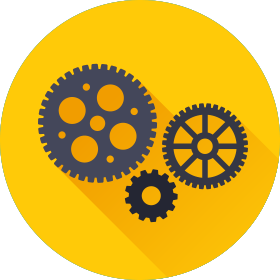 Серийное производство – это изготовление ограниченных партий одинаковых товаров (серий), которые выпускаются через определённые промежутки времени.
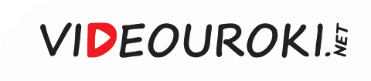 Серийное производство
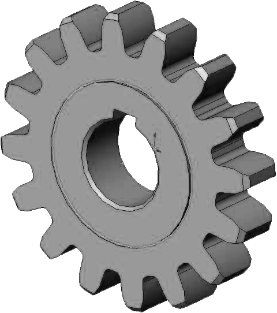 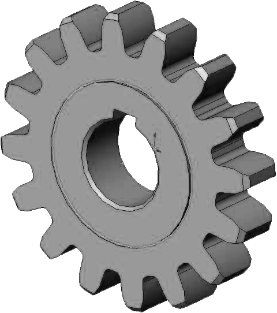 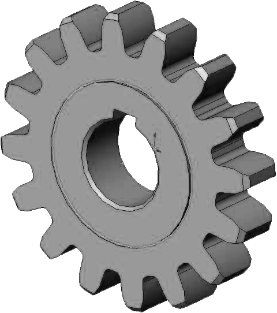 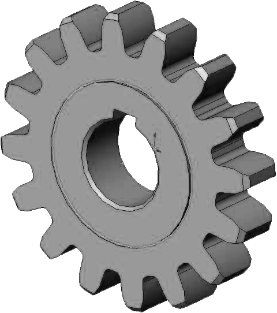 1
2
Среднесерийное
Мелкосерийное
3
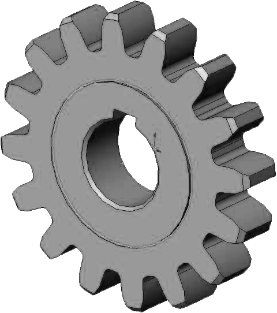 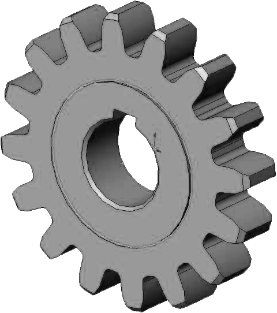 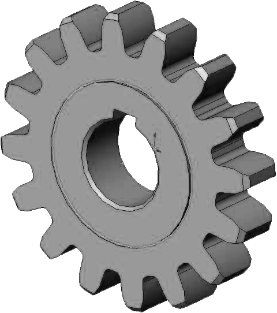 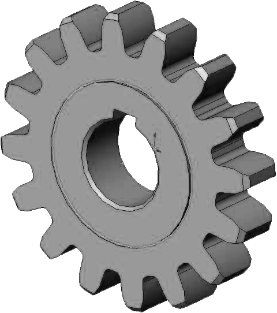 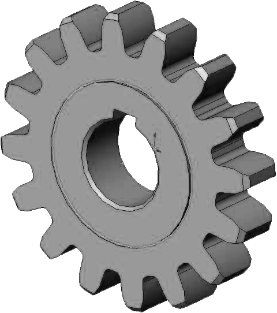 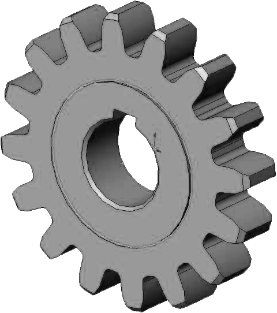 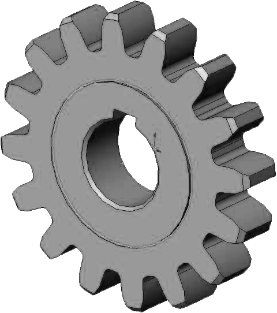 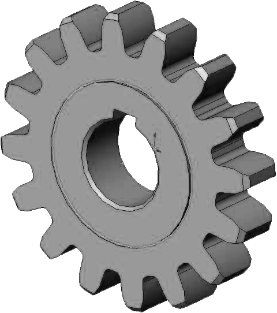 Крупносерийное
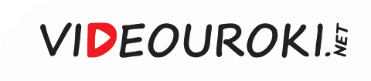 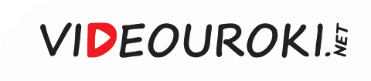 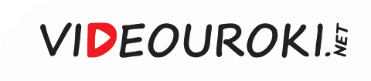 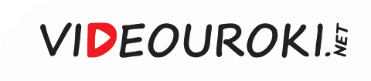 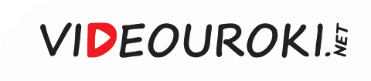 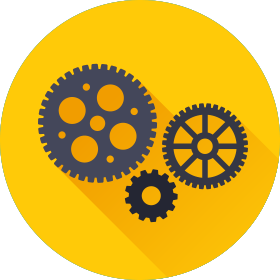 Массовое производство – это непрерывное изготовление большого количества одинаковых продуктов в течение продолжительного времени.
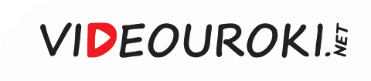 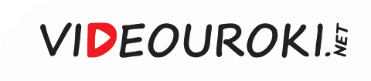 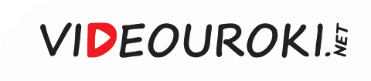 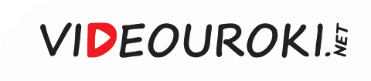 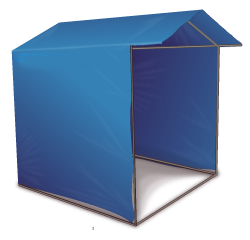 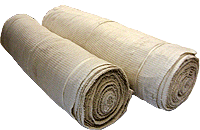 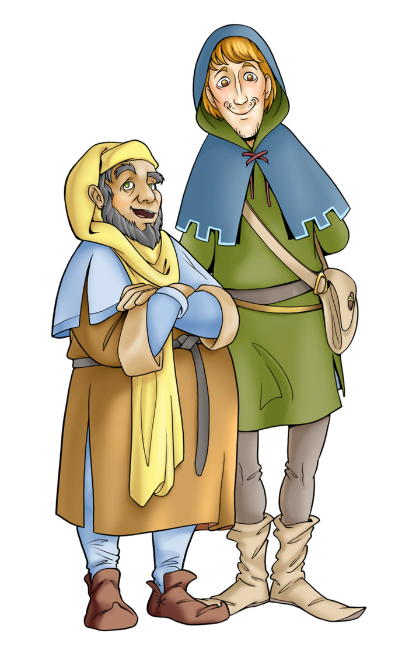 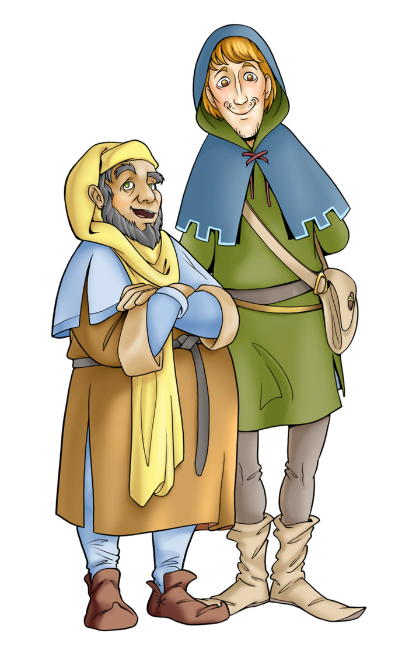 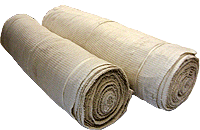 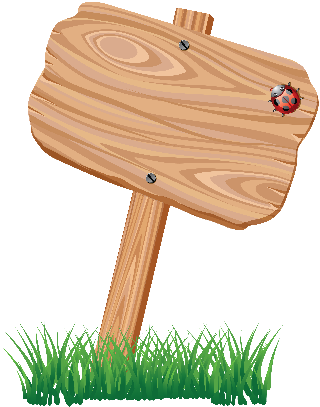 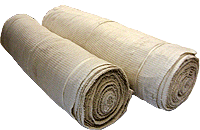 Ручная
работа
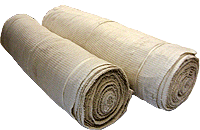 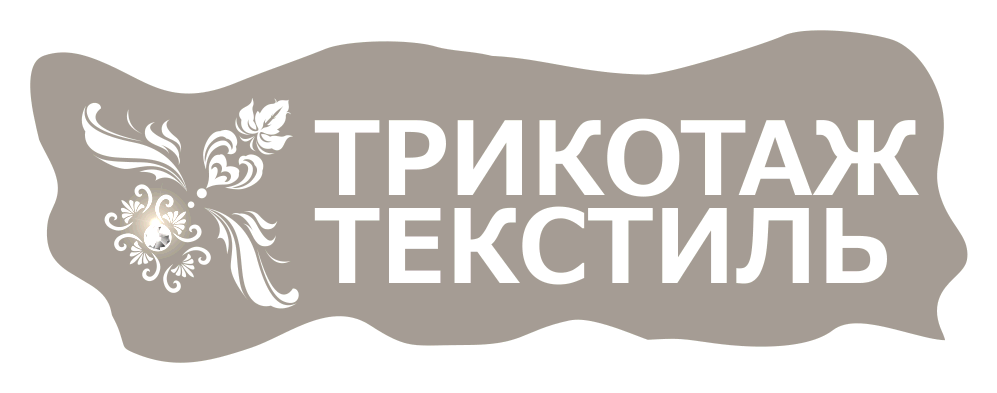 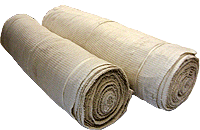 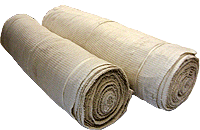 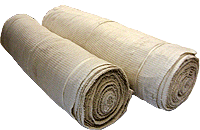 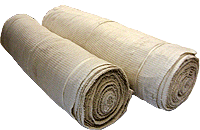 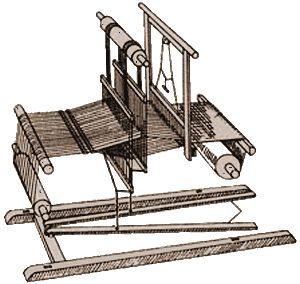 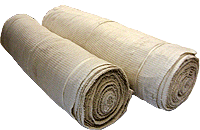 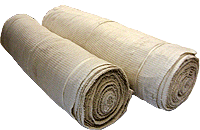 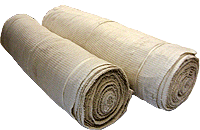 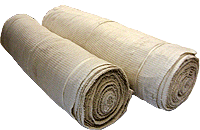 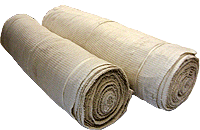 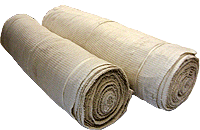 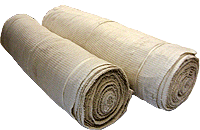 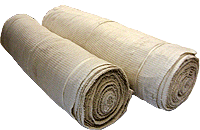 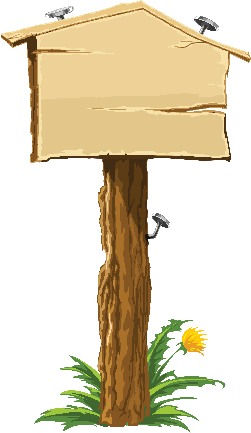 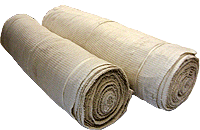 Рынок
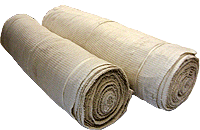 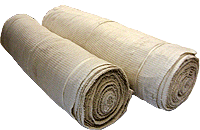 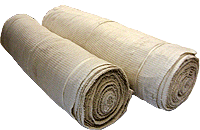 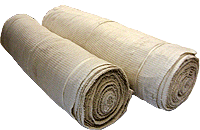 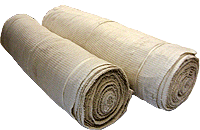 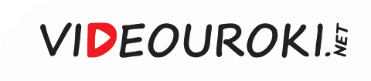 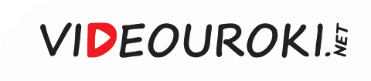 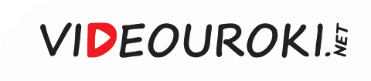 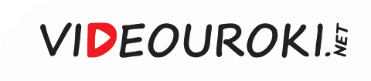 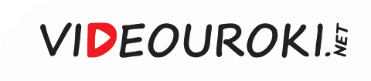 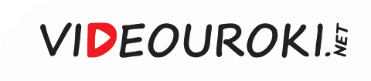 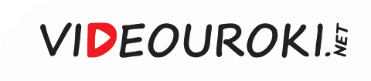 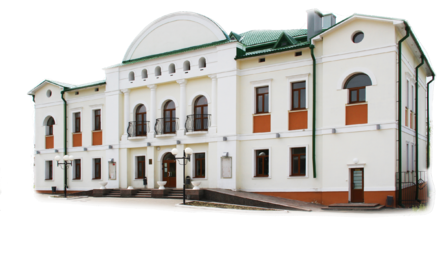 КОНДИТЕРСКАЯ ФАБРИКА
«ШОКОЛАДНЫЙ РАЙ»
20 000
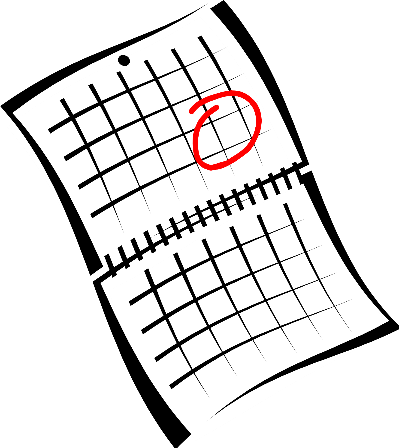 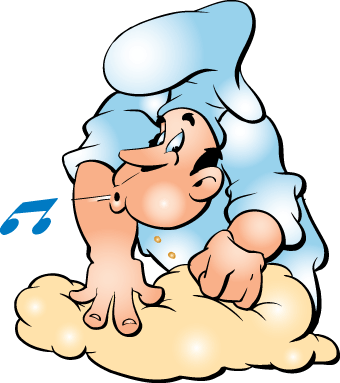 10 000
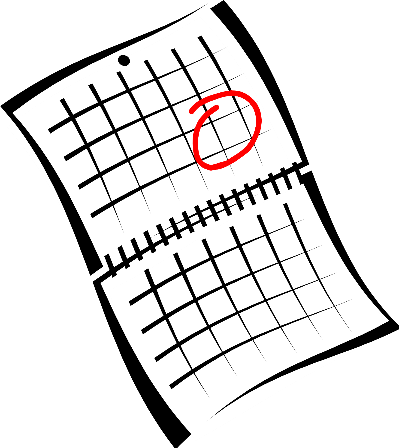 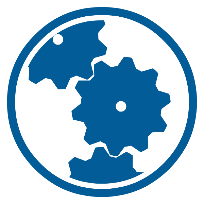 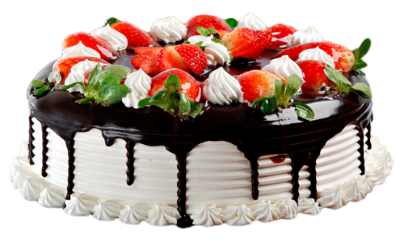 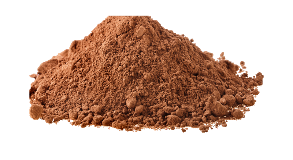 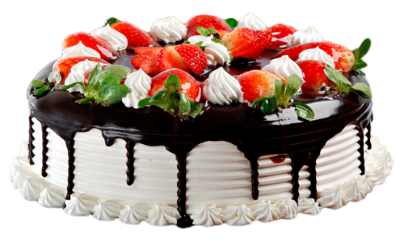 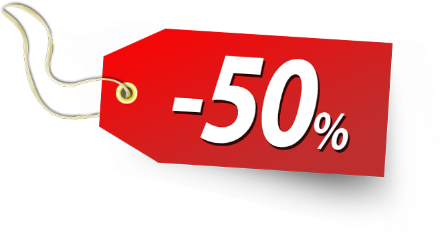 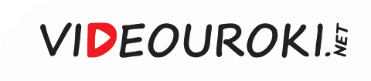 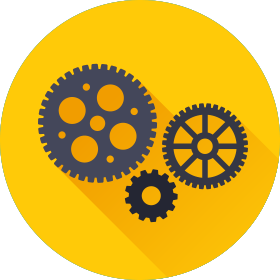 Сумма всех расходов на выпуск товаров или оказание услуг составляет так называемые затраты производства, или издержки.
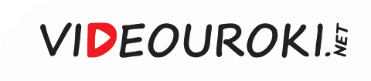 Затраты производства
1
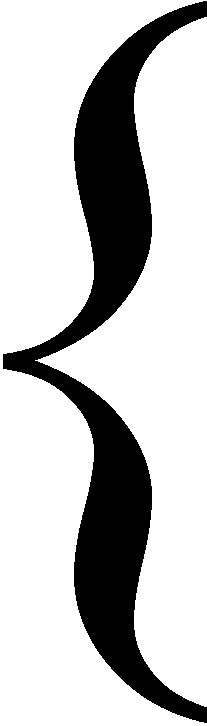 Постоянные
Затраты изменяются в зависимости от изменения объёма производства.
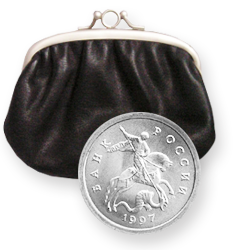 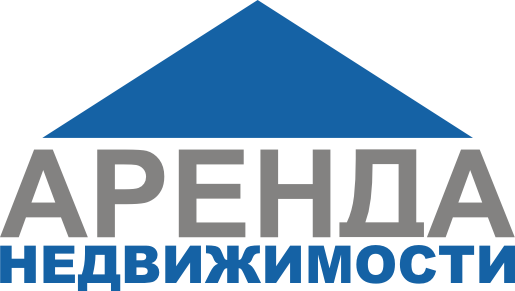 3
Общие
2
Переменные
Затраты, величина которых изменяется в зависимости от объёмов выпускаемой продукции.
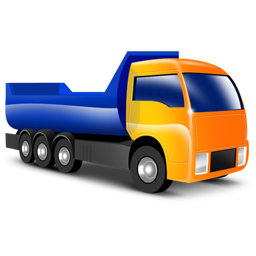 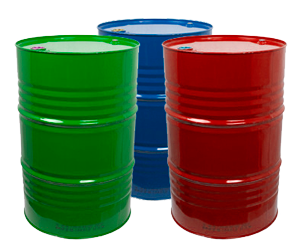 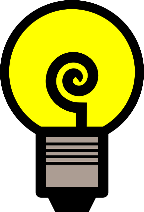 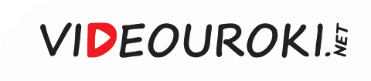 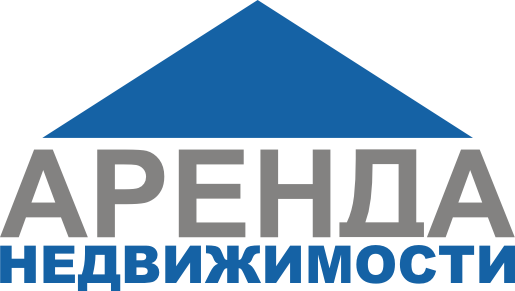 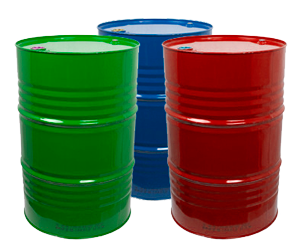 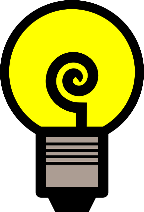 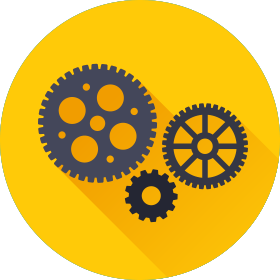 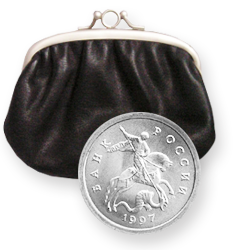 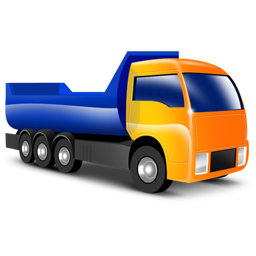 Общие затраты – это расходы на приобретение всех ресурсов, необходимых для производства определённого количества товаров.
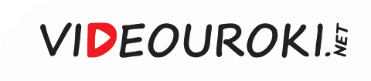 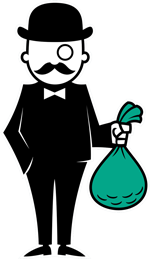 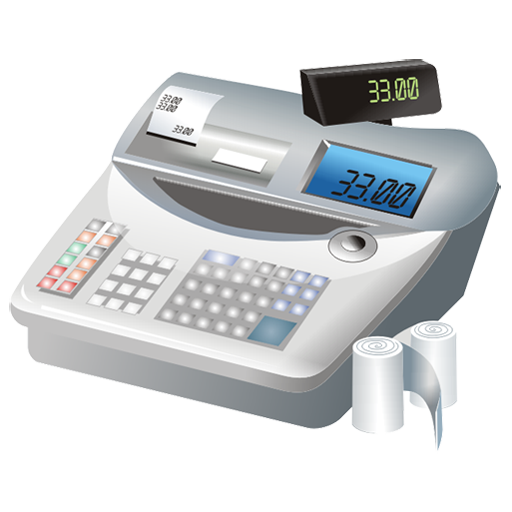 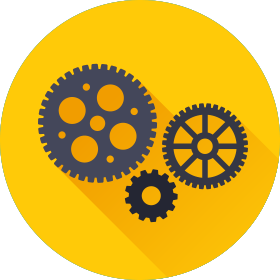 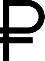 От продажи произведённого продукта фирма получает некоторую сумму денег, которая называется выручкой.
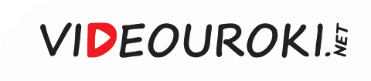 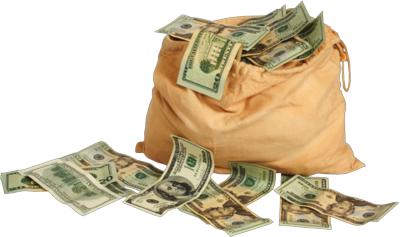 ЗАТРАТЫ
ПРИБЫЛЬ
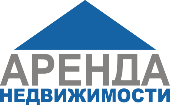 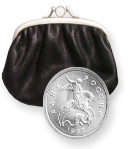 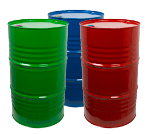 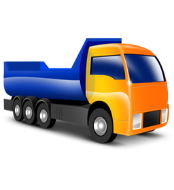 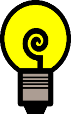 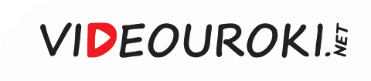 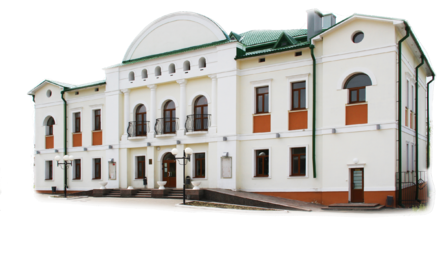 КОНДИТЕРСКАЯ ФАБРИКА
«ШОКОЛАДНЫЙ РАЙ»
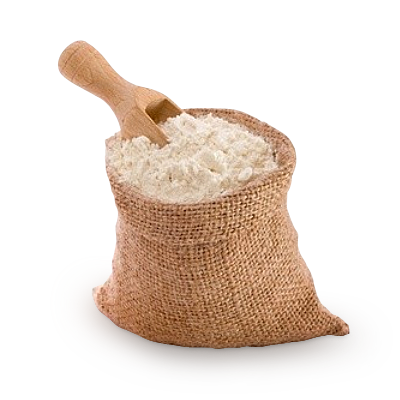 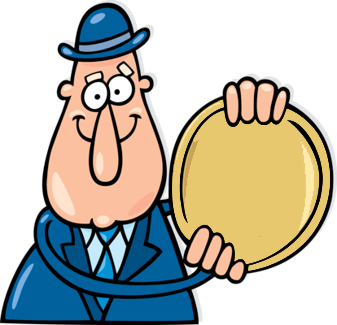 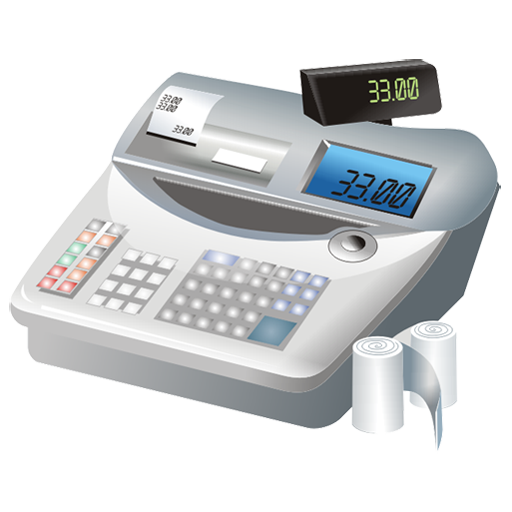 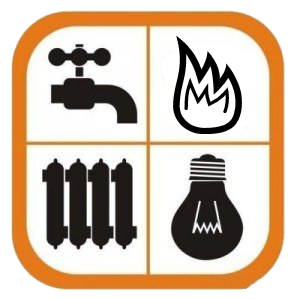 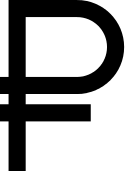 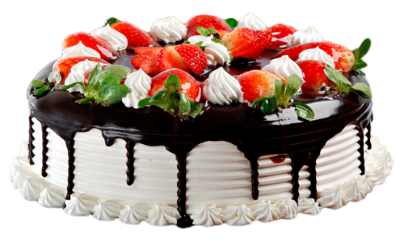 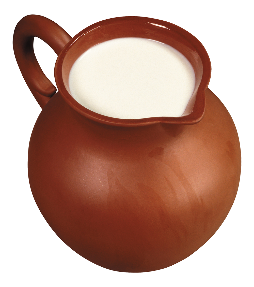 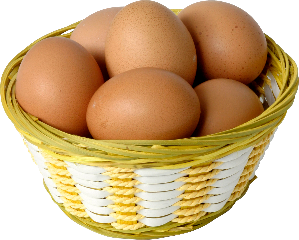 ПРИБЫЛЬ
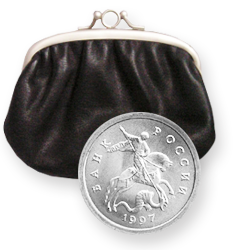 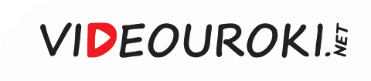 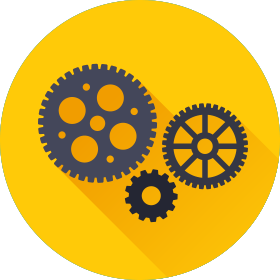 Прибыль – это разница между полученным доходом и затратами, связанными с изготовлением продукта.
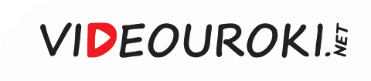 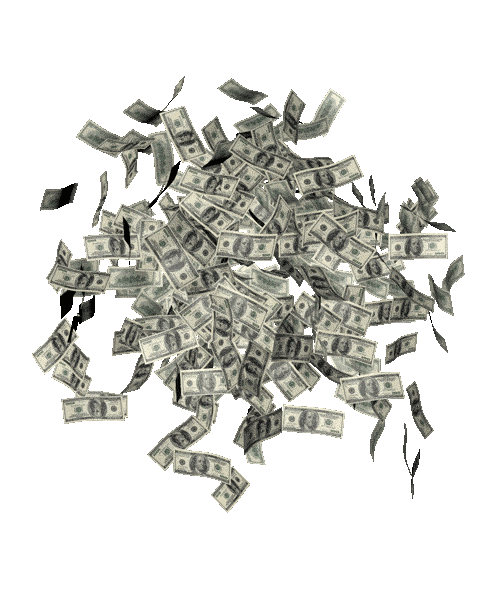 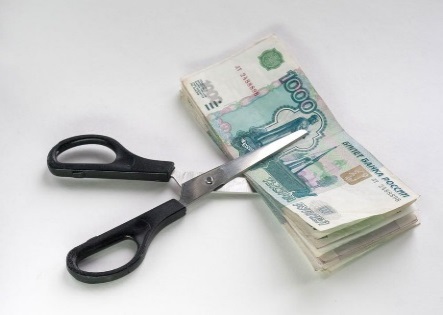 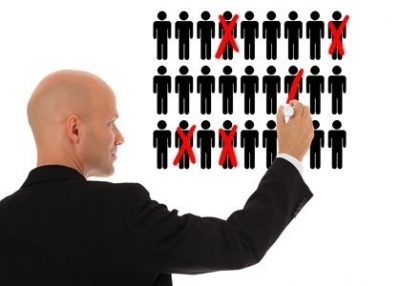 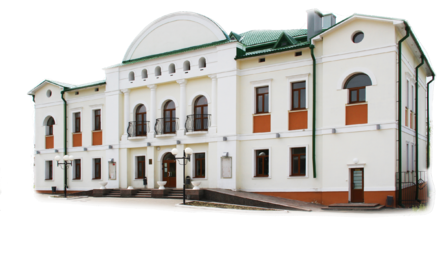 Уменьшениезарплаты
Сокращениерабочих
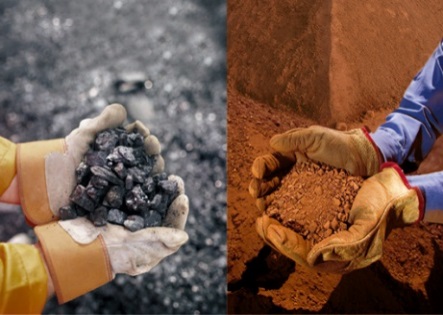 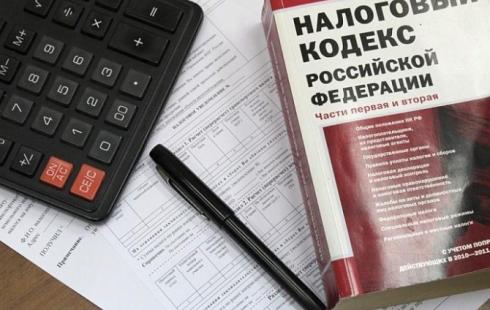 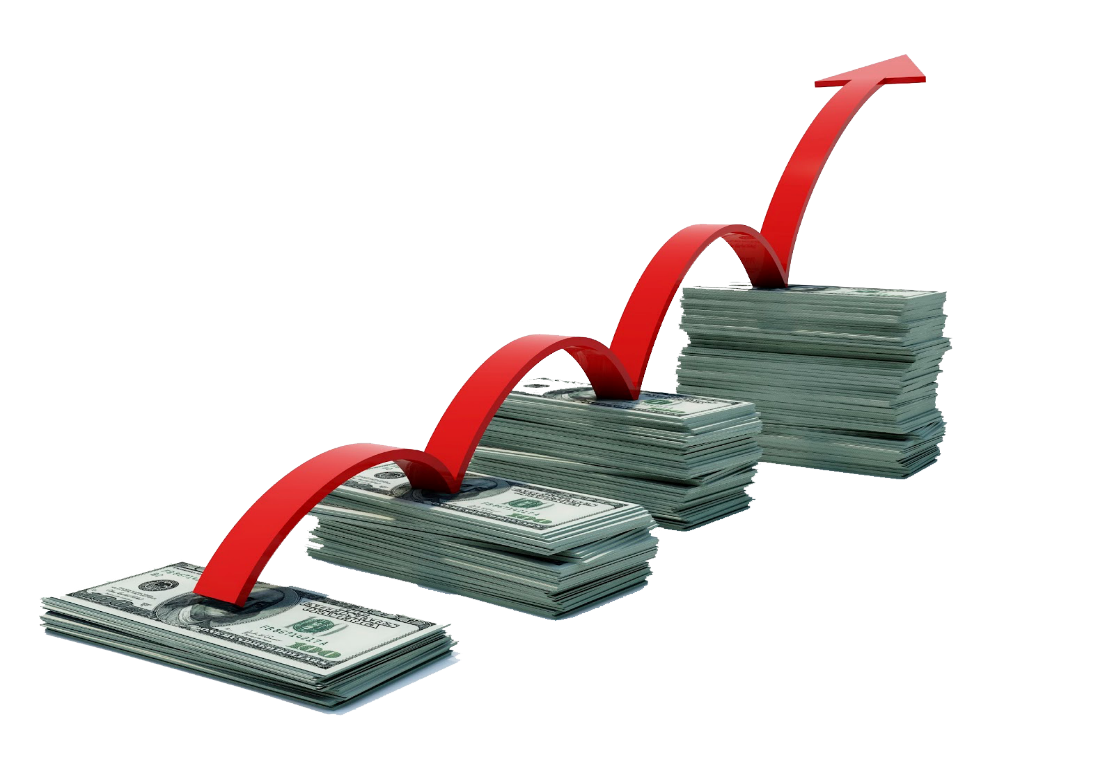 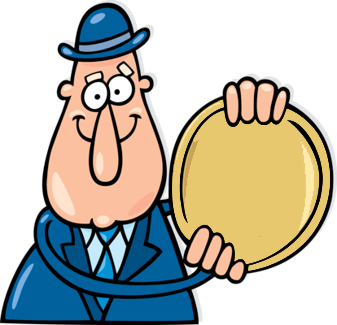 Налоговыельготы
Дешёвое 
сырьё
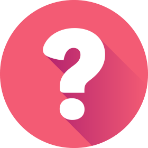 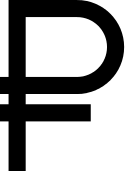 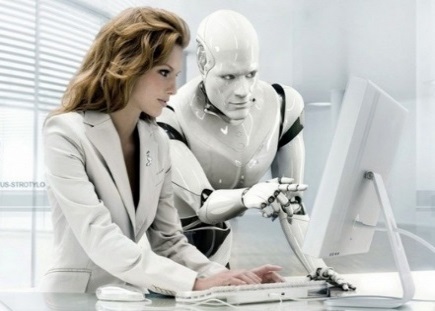 Новые 
технологии
ПРИБЫЛЬ
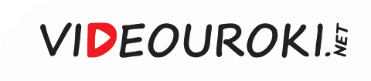 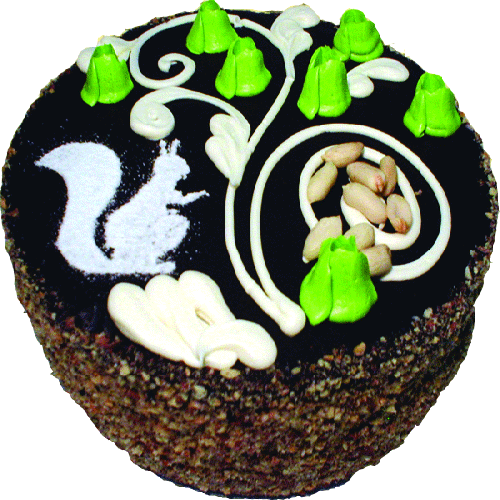 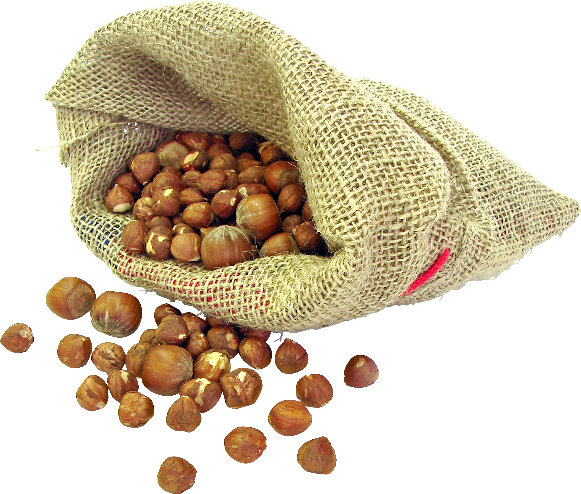 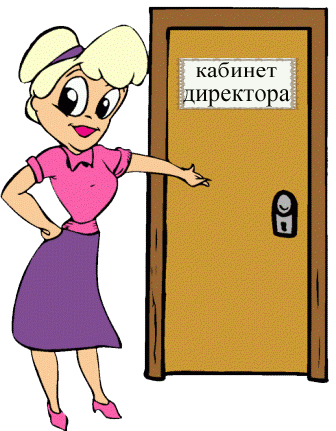 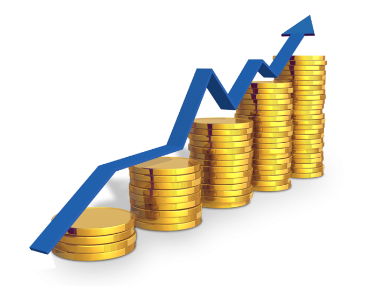 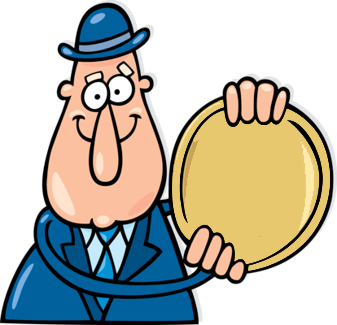 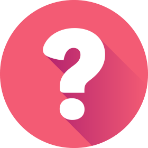 ПРИБЫЛЬ
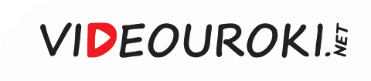 1
Что такое производство?
Производство – это процесс создания чего-либо.
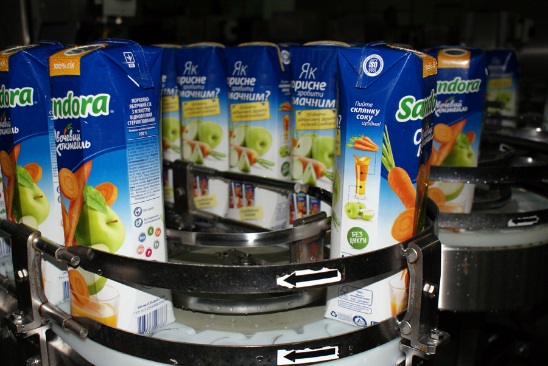 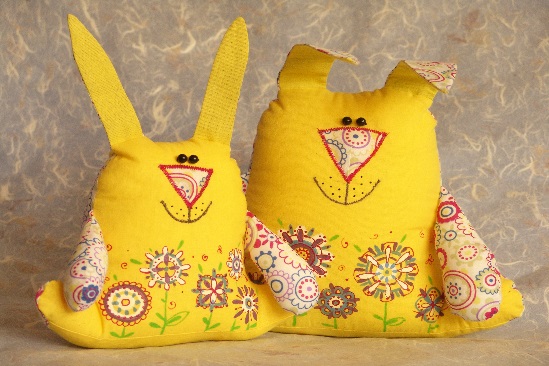 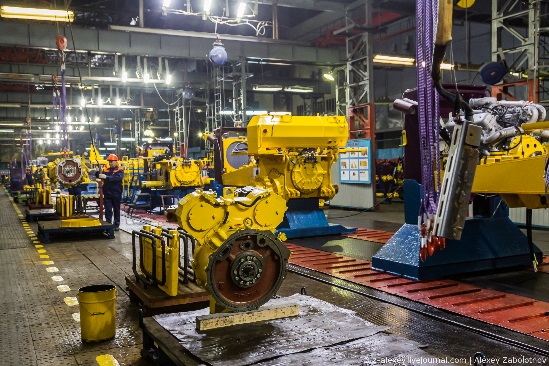 Единичное
Серийное
Массовое
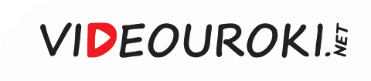 2
Что такое затраты производства?
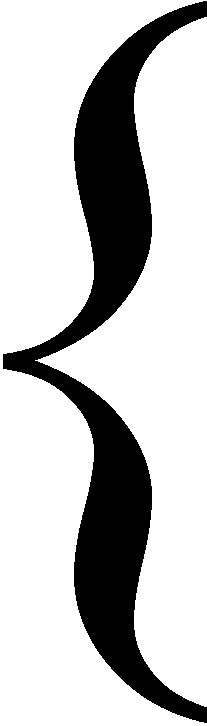 Затраты производства – это сумма всех расходов на выпуск товаров или оказание услуг.
Постоянные
Затраты изменяются в зависимости от изменения объёма производства.
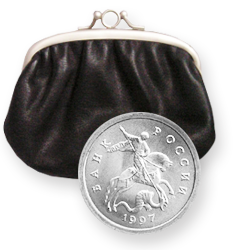 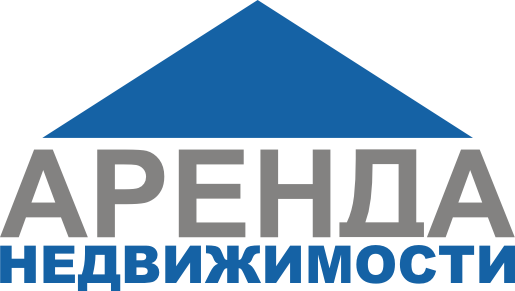 Общие
Переменные
Затраты, величина которых изменяется в зависимости от объёмов выпускаемой продукции.
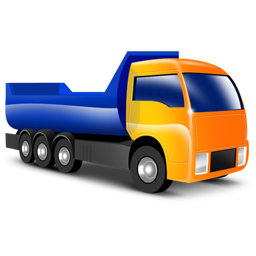 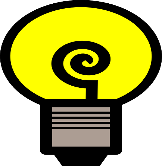 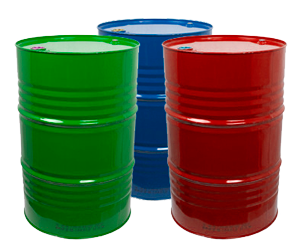 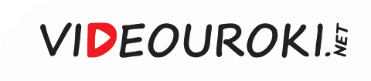 3
Что такое выручка?
Выручка – это некоторая сумма денег от продажи произведённого продукта предприятием.
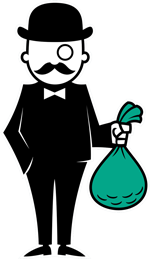 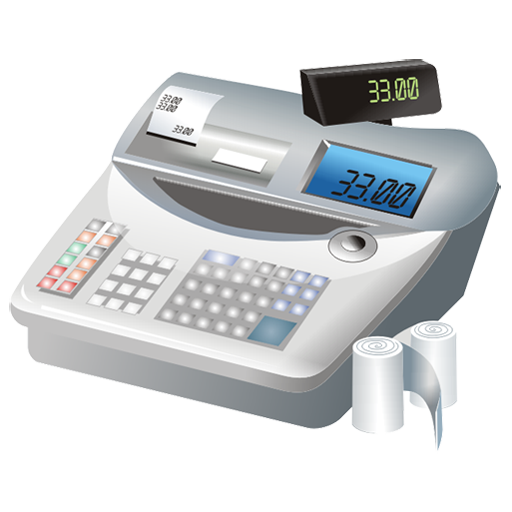 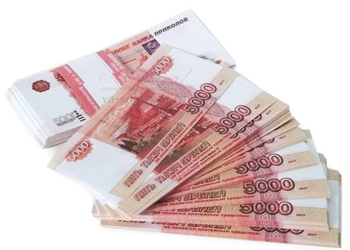 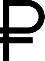 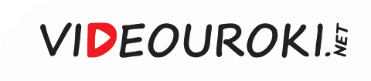 4
Что такое прибыль?
Прибыль – это разница между полученным доходом и затратами, связанными с изготовлением продукта.
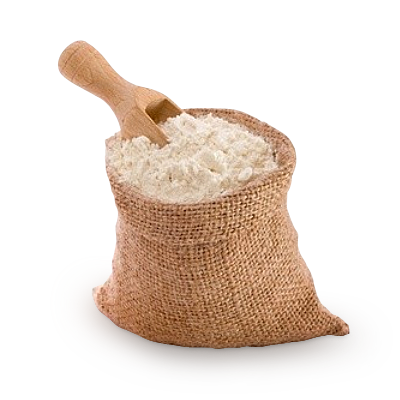 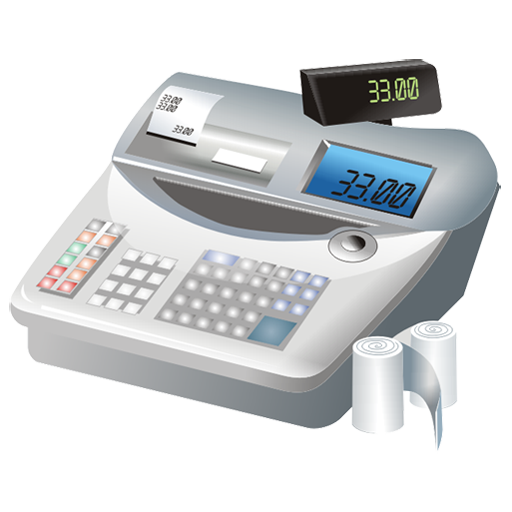 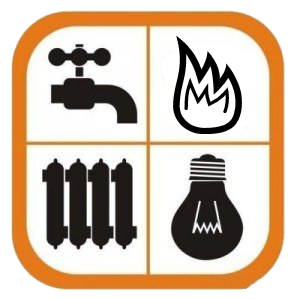 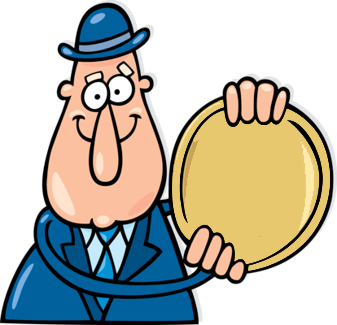 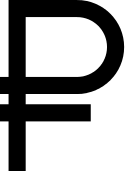 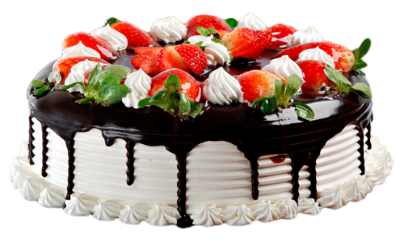 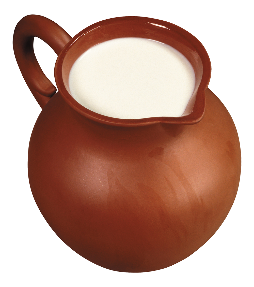 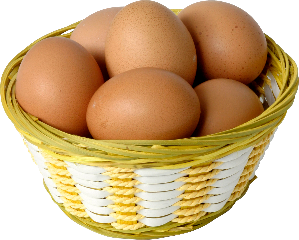 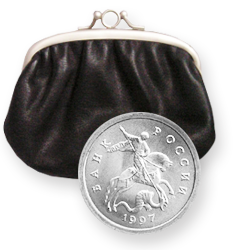 ПРИБЫЛЬ
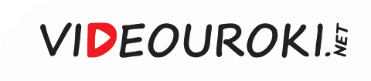